A VISION OF EXCELLENCE IN  ASSESSMENTSession #3: Focus on the Learners
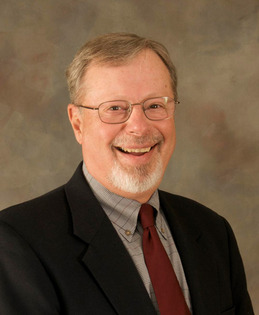 Rick Stiggins
An Interactive workshop in four parts
Session 1: 	Balanced Local Assessment Systems
Session 2: 	Foundation of Assessment Literacy
Session 3: 	Emotional Dynamics of Assessment
Session 4: 	Evaluate Your Assessment System
rickstiggins@gmail.com            www.MichiganAssessmentConsortium.org
2
An Interactive workshop in four parts
All webinar recordings and related handouts can be found at www.michiganassessmentconsortium.org/events/Stiggins-webinars
rickstiggins@gmail.com            www.MichiganAssessmentConsortium.org
3
EFFECTIVE 
COMMUNICATION
DESIGN
Pre-pandemic assignments:
ACCURACY
EFFECTIVE USE
PURPOSE
STUDENT
MOTIVATION
TARGET
rickstiggins@gmail.com            www.MichiganAssessmentConsortium.org
4
Key 1: Are students’ information needs planned for and met as they are learning?
Key 2: Do students have a clear vision of the intended learning target(s) from the start?
Key 3: Are students able to self-assess and set goals based on their assessment results?
Key 4: Do students receive and offer effective feedback during the learning?
Key 5: Do students track, reflect on, and share their learning progress?
Key 5 :Student Involvement
rickstiggins@gmail.com            www.MichiganAssessmentConsortium.org
5
Always leave the learner willing and able to continue learning
Help learners believe success is within reach if they keep trying
KEY TO ASSESSMENT SUCCESS #5
rickstiggins@gmail.com            www.MichiganAssessmentConsortium.org
6
What STUDENTS think about and do with assessment results is as important as what adults think about and do with them.
ESSENTIAL NEW BELIEF
rickstiggins@gmail.com            www.MichiganAssessmentConsortium.org
7
STUDENTS DECIDE:
Can I learn this or am I just too slow, dense … stupid?
Is the learning worth the energy I must expend to attain it?
Is trying to learn worth the risk that I might fail…again…in public?
rickstiggins@gmail.com            www.MichiganAssessmentConsortium.org
8
A STUDENT’S emotional reaction to results will determine what that student does in response.
rickstiggins@gmail.com            www.MichiganAssessmentConsortium.org
9
Productive Response to Assessment Results:
I understand these results.
 I know what I need to do next. 
 I’ve go this.
 I choose to keep trying.
rickstiggins@gmail.com            www.MichiganAssessmentConsortium.org
10
THE Counterproductive—or hopeless—Response :
I don’t understand.  
 I have no idea what to do next. 
 I’m no good at this stuff anyway. 
 I quit.
rickstiggins@gmail.com            www.MichiganAssessmentConsortium.org
11
What STUDENTS think about and do with assessment results is as important as what adults think about and do with them.
rickstiggins@gmail.com            www.MichiganAssessmentConsortium.org
12
Students are evidence-based instructional decision makers too, and they make their decisions FIRST!
rickstiggins@gmail.com            www.MichiganAssessmentConsortium.org
13
Bandura says…
“A strong sense of efficacy enhances human accomplishment and personal well-being in many ways. People with high assurance in their capabilities approach difficult tasks as challenges to be mastered rather than as threats to be avoided. Such an efficacious outlook fosters intrinsic interest and deep engrossment in activities. .…
rickstiggins@gmail.com            www.MichiganAssessmentConsortium.org
14
Bandura says…
“They set themselves challenging goals and maintain strong commitment to them. They heighten and sustain their efforts in the face of failure. They quickly recover their sense of efficacy after failures or setbacks. They attribute failure to insufficient effort or deficient knowledge and skills which are acquirable….
rickstiggins@gmail.com            www.MichiganAssessmentConsortium.org
15
Bandura says…
“They approach threatening situations with assurance that they can exercise control over them. Such an efficacious outlook produces personal accomplishments, reduces stress, and lowers vulnerability. In contrast, people who doubt their capabilities shy away from difficult tasks which they view as personal threats. …
rickstiggins@gmail.com            www.MichiganAssessmentConsortium.org
16
Bandura says…
“They have low aspirations and weak commitment to the goals they choose to pursue..…When faced with difficult tasks, they dwell on their personal deficiencies, on the obstacles they will encounter, and all kinds of adverse outcomes rather than concentrate on how to perform successfully. They slacken their efforts and give up quickly in the face of difficulties. …
rickstiggins@gmail.com            www.MichiganAssessmentConsortium.org
17
Bandura says…
“They are slow to recover their sense of efficacy following failure or setbacks. Because they view performance as deficient aptitude it does not require much failure for them to lose faith in their capabilities.”
(Bandura, 1994, p. 71, emphasis added)
rickstiggins@gmail.com            www.MichiganAssessmentConsortium.org
18
Can we help them make decisions that will lead to productive learning?Yes, we can with principles ofASSESSMENT FOR LEARNING
rickstiggins@gmail.com            www.MichiganAssessmentConsortium.org
19
Assessment for learning
Formative assessment practices that include students as crucial assessment user/decision-makers in collaboration with their teachers
rickstiggins@gmail.com            www.MichiganAssessmentConsortium.org
20
Ati Assessment for learning strategies:
Where am I going?
Provide a clear statement of the learning target
Use examples and models
Where am I now?
3.	Offer regular descriptive feedback
4.	Teach students to self-assess and set goals
How can I close the gap?
5.	Design focused lessons
6.	Teach students focused revision
7.	Engage students in self-reflection; let them keep track of and share their learning
					(Chappuis, 2017)
rickstiggins@gmail.com            www.MichiganAssessmentConsortium.org
21
Think of 7 strategies as a progression:
Knowing where I’m headed gives me a point of reference
From which to understand feedback about where I am now
So I can self-assess and watch myself grow
And develop a vocabulary to talk with others about it.
This helps me become confident of my success.
As we close the gap I can participate in planning what comes next
And feel in control of my success
While communicating with others about my growth and upcoming needs.
rickstiggins@gmail.com            www.MichiganAssessmentConsortium.org
22
Those with confident sense of academic capability (self-efficacy):
Use work time more effectively
Are more efficient problem solvers
Show more persistence
Work harder
Evaluate their progress more frequently
Use self-regulator strategies that promote success
			(Schunk & Pajares, 2005)
rickstiggins@gmail.com            www.MichiganAssessmentConsortium.org
23
We must assess accurately,  and use results effectively to  make sure STUDENTS react productively to assessment results.
ESSENTIAL NEW BELIEF
rickstiggins@gmail.com            www.MichiganAssessmentConsortium.org
24
What teachers and leaders need to know, understand, believe and do
How to deliver those professional learnings in very effective ways
What will happen to student learning if they bring them into play
All that has been missing is opportunity for them to learn.
We know and understand:
rickstiggins@gmail.com            www.MichiganAssessmentConsortium.org
25
We have it within our power to give our students  the gift of confidence.
rickstiggins@gmail.com            www.MichiganAssessmentConsortium.org
26
Rather than merely ranking students and letting them fall into their destiny, let’s give them the learning power to take control of their own destiny.
rickstiggins@gmail.com            www.MichiganAssessmentConsortium.org
27
For more information
This webinar series is presented by the Michigan Assessment Consortium in collaboration with Rick Stiggins. 
Contact Rick Stiggins at rickstiggins@gmail.com with questions or feedback about this webinar series.
Visit www.MichiganAssessmentConsortium.org for more information about balanced assessment systems and for opportunities to improve assessment literacy for yourself or in your professional community.
rickstiggins@gmail.com            www.MichiganAssessmentConsortium.org
28
About this series
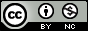 This work is licensed under a Creative Commons Attribution-NonCommercial 4.0 International License.
We invite you to share this series of four interactive webinars, in which Rick Stiggins addresses fundamental concepts needed by all educators who aspire to implementing high quality assessment practice designed to advance student learning.
Appropriate for: teachers, principals, instructional coaches, central office administrators, superintendents, and others 
Webinars in this series include:
Session 1: Balanced Local Assessment Systems 
Session 2: Foundation of Assessment Literacy
Session 3: Emotional Dynamics of Assessment (this webinar)
Session 4: Evaluate Your Assessment System
All webinars and interactive handouts are available at www.michiganassessmentconsortium.org/events/Stiggins-webinars
rickstiggins@gmail.com            www.MichiganAssessmentConsortium.org
29